Sketching to Design
[Speaker Notes: Have you ever tried to tell a story to a friend and struggled to get them to understand what you were telling them? Have you ever tried to communicate with someone who did not speak your language? How did you do it? Were you successful?  Share about how my daughter when to Ecuador and how she communicated without words.  Another way she could communicate with people who could not speak her language was to draw what she was thinking.]
Thomas Edison
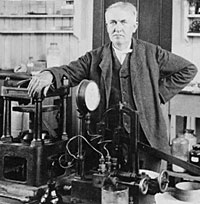 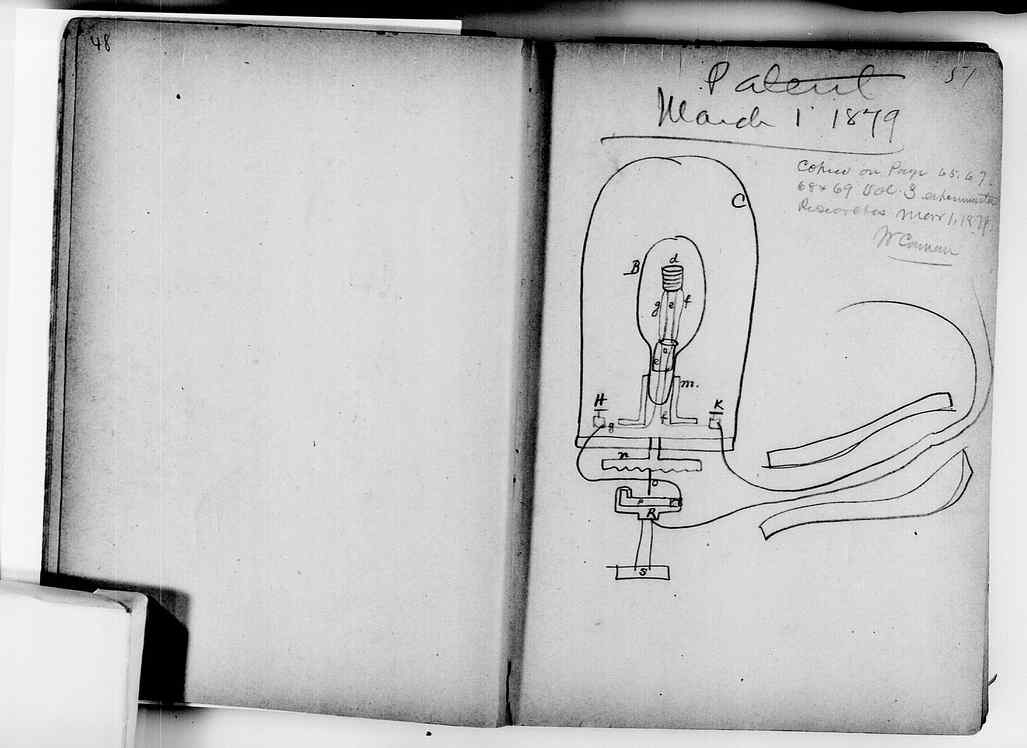 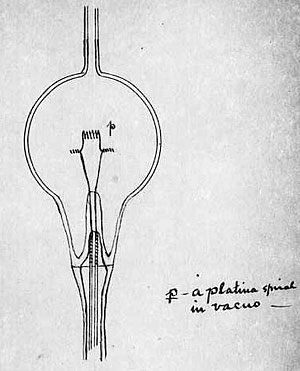 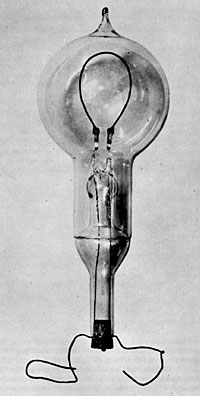 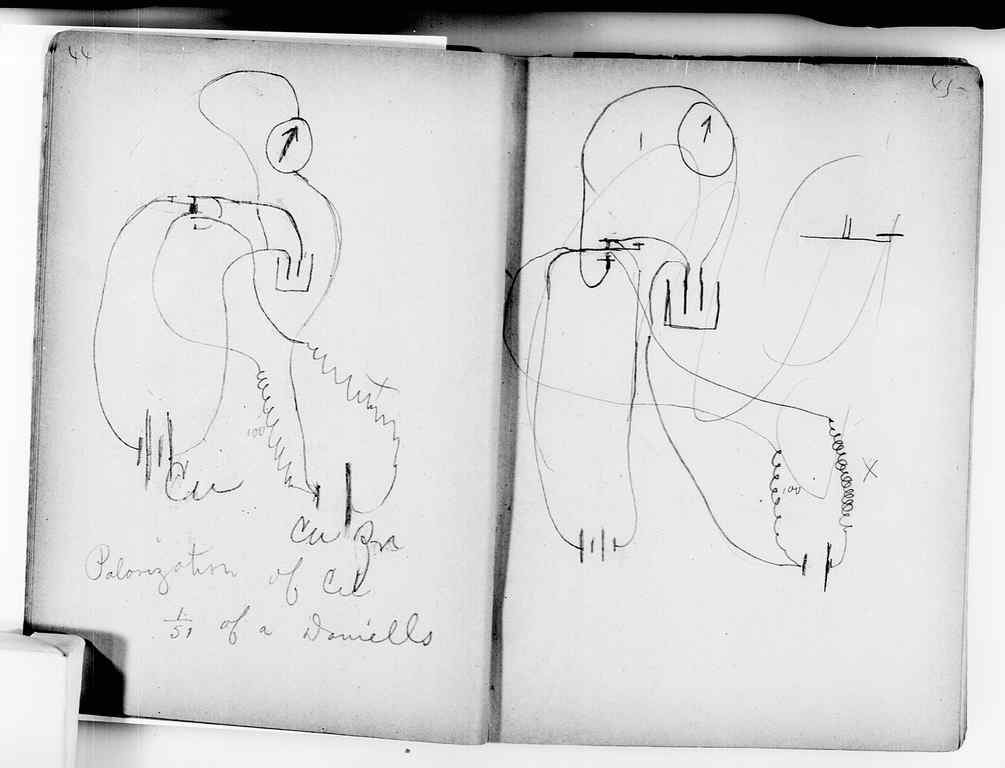 Symbols
=  Masking Tape
You could create symbols for building materials
Color coding with a key could be used to communicate details
=  Light Bulb
=  Masking Tape
 
= String

= Glue
Drawing Orientation
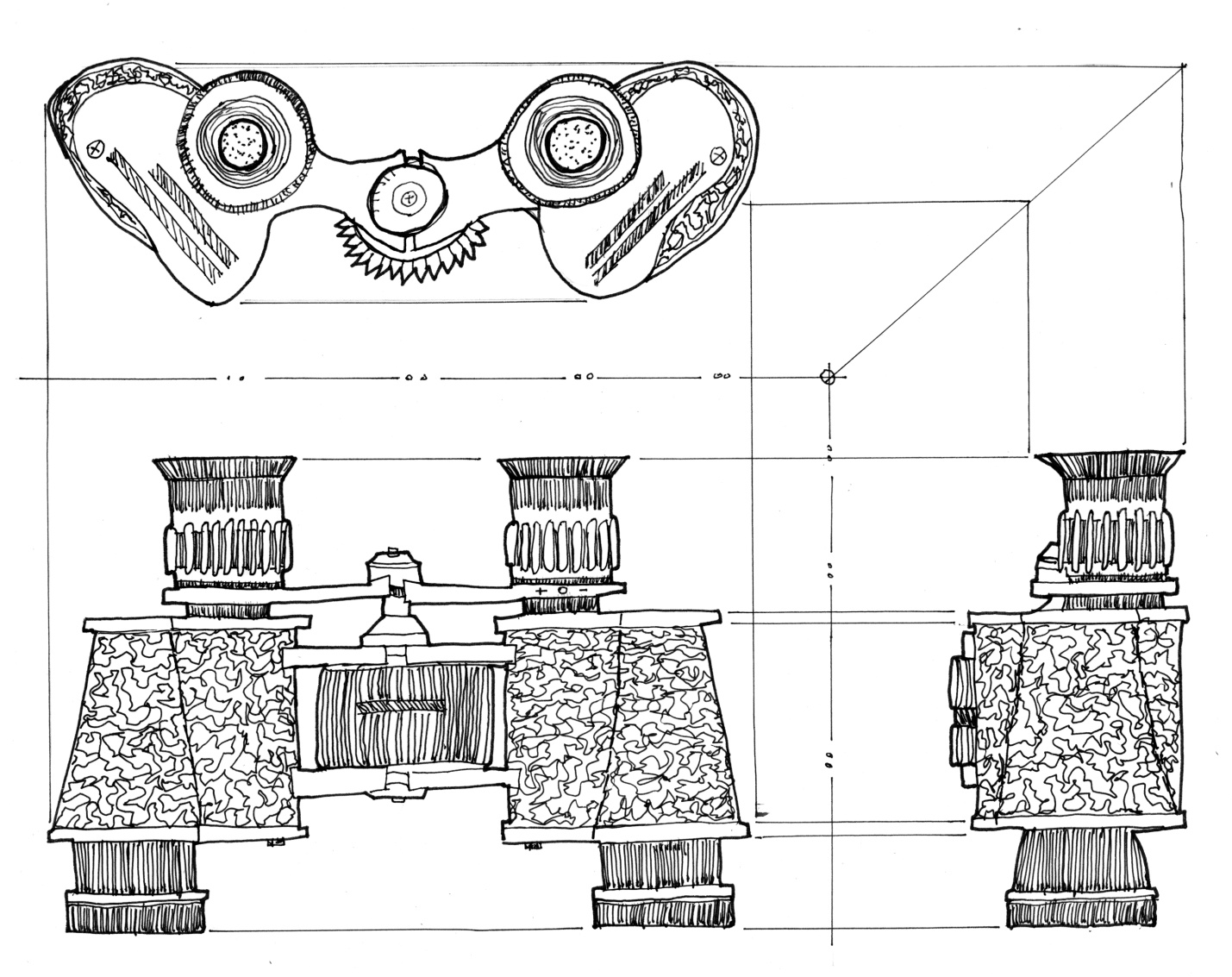 Label views -Top, Front, Right Side –all views but you should indicate the view you are sketching
Label The View
TOP VIEW
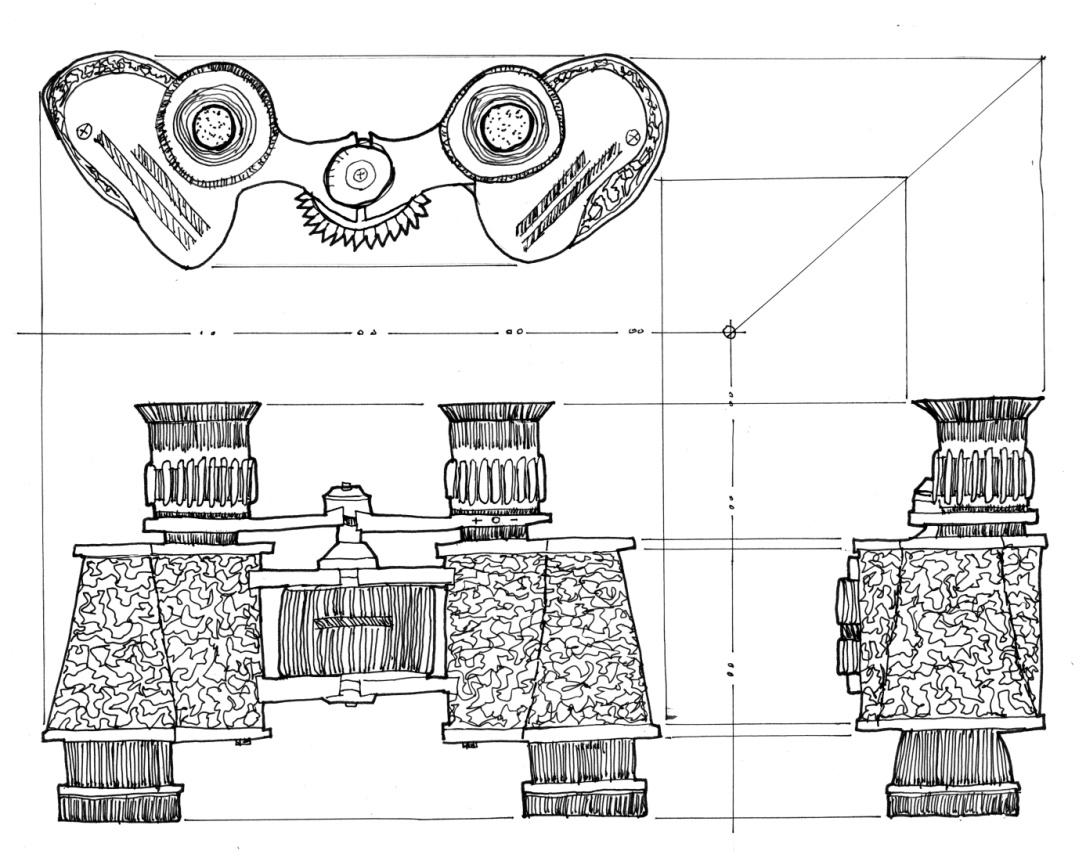 Right Side VIEW
FRONT VIEW
Remove the eraser!
It is hard to stop using the eraser when you make a mistake .
In practice, Engineer’s notebooks - mistakes remain with only a single line striking out the errir error.  
Mistakes can be useful later or lead to a new discovery.
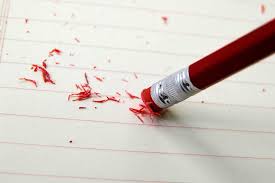 No More Gasoline Problems
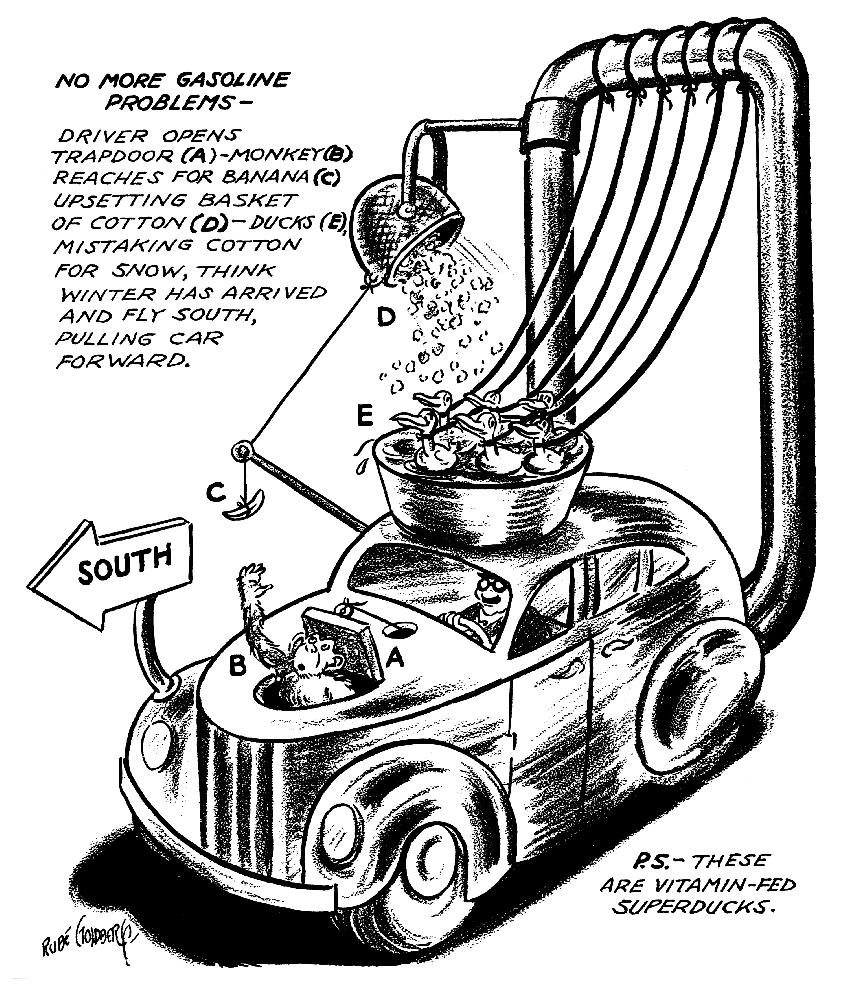 Cause and Effect
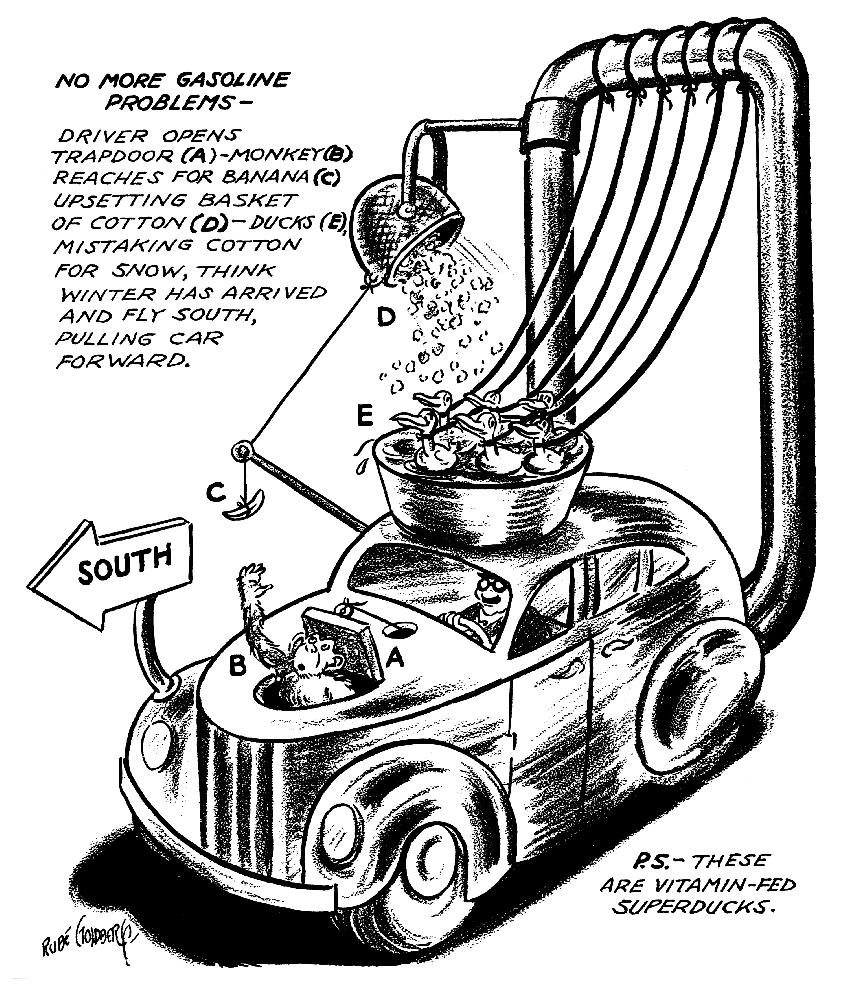 How do you think the machine starts? 
Why does the sign says “South”?
What is in the basket? 
Why are the birds tied?
Sketch and Notation
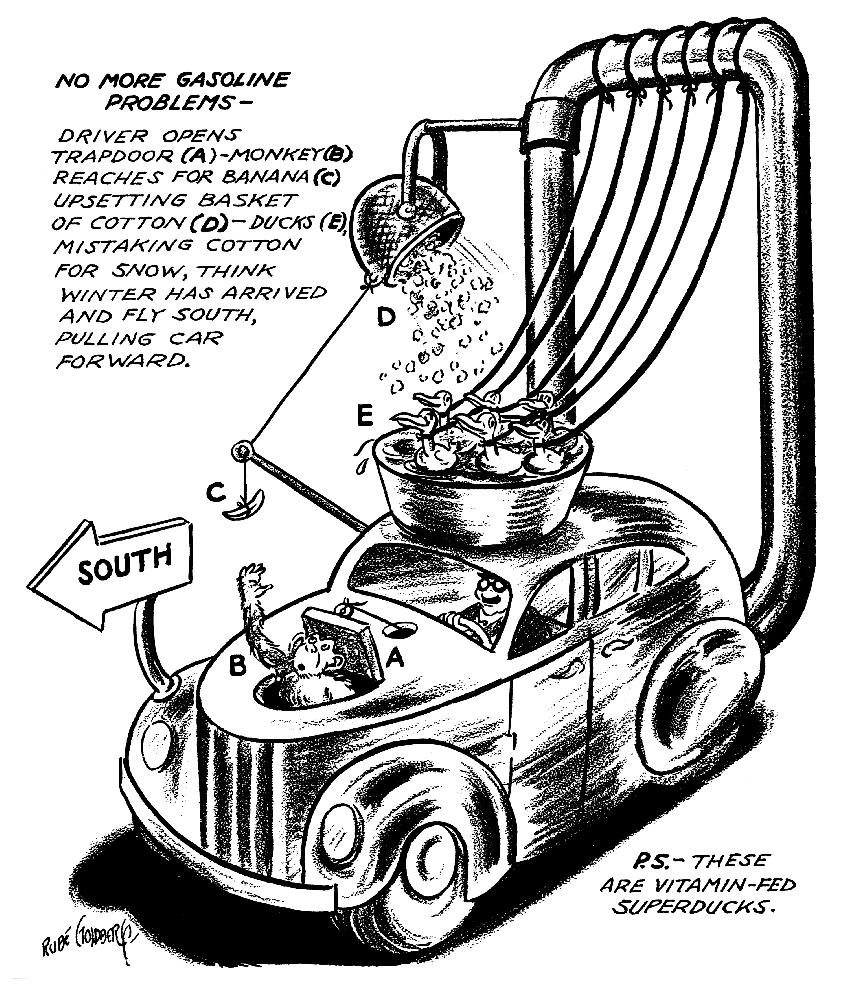 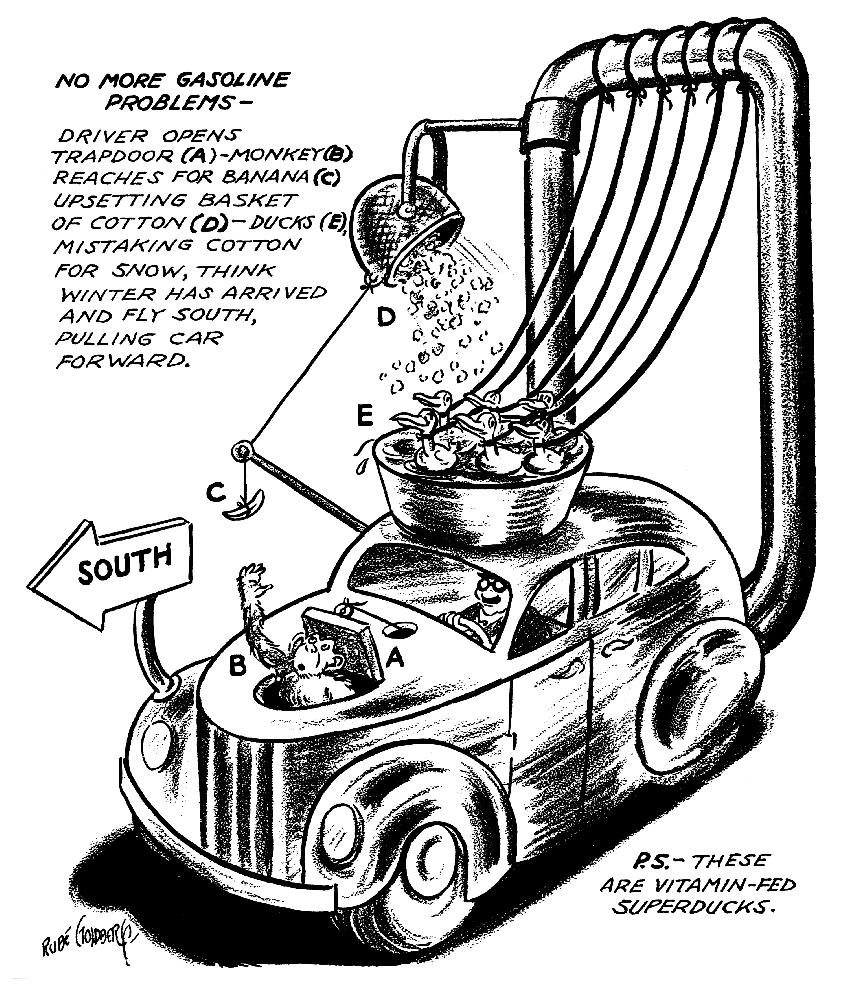 Automatic Garage Door Opener
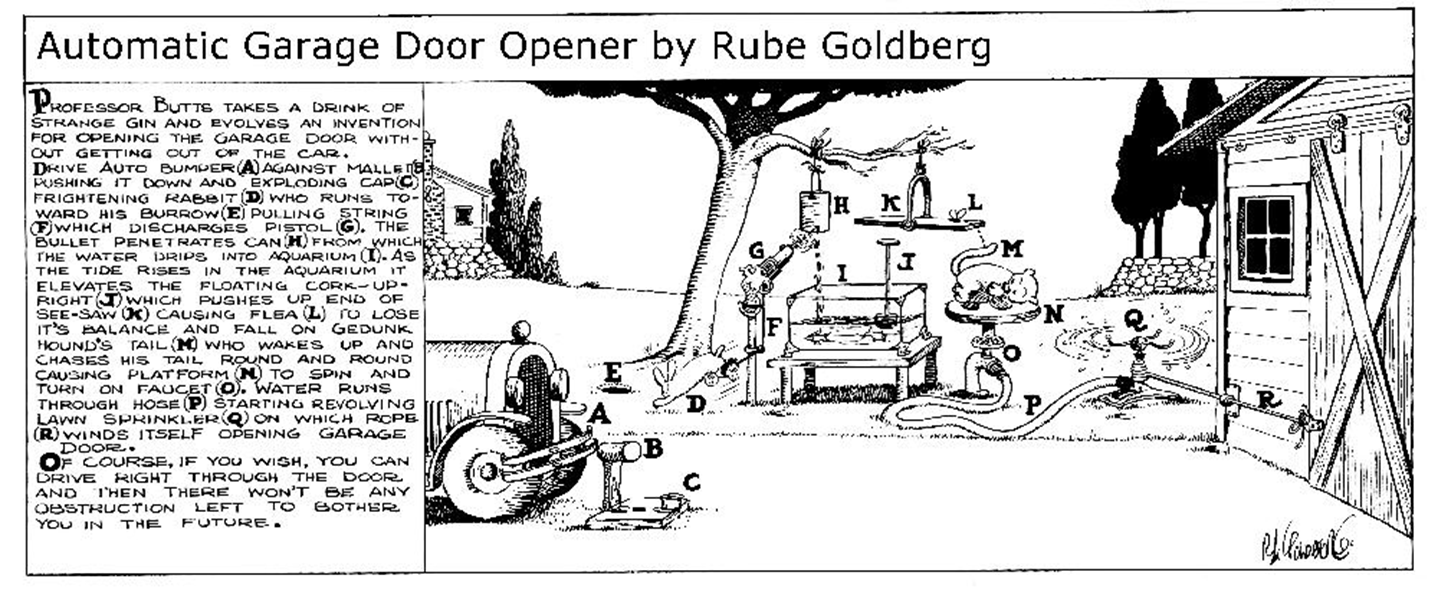 Sketching Plants
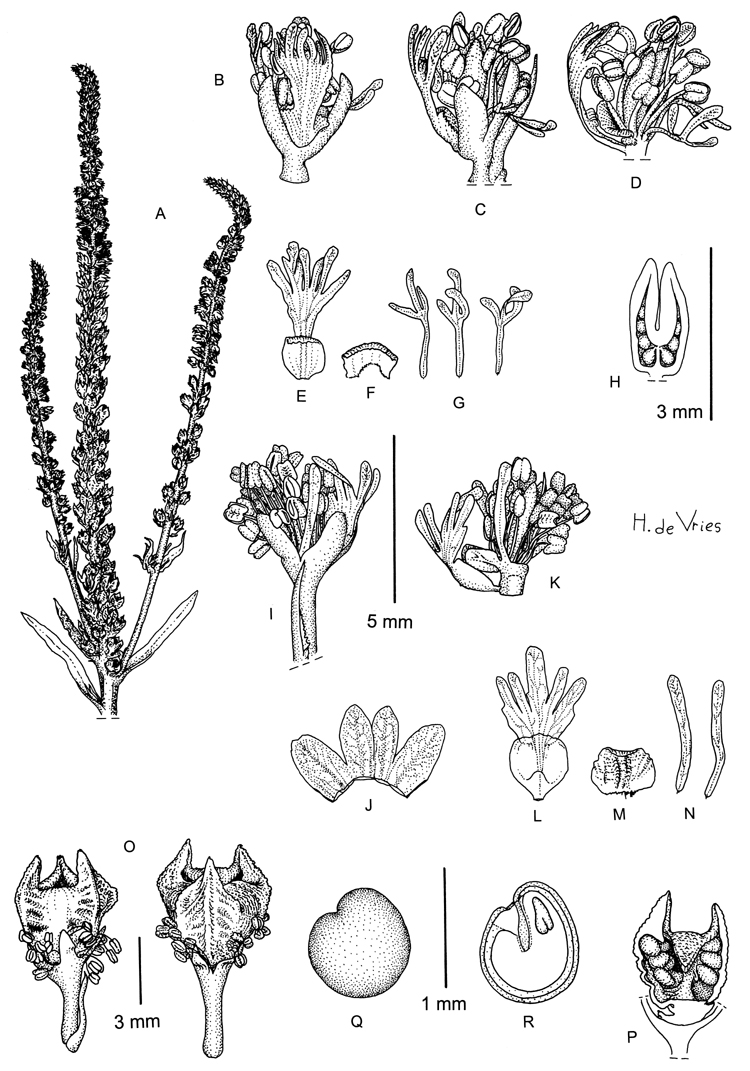 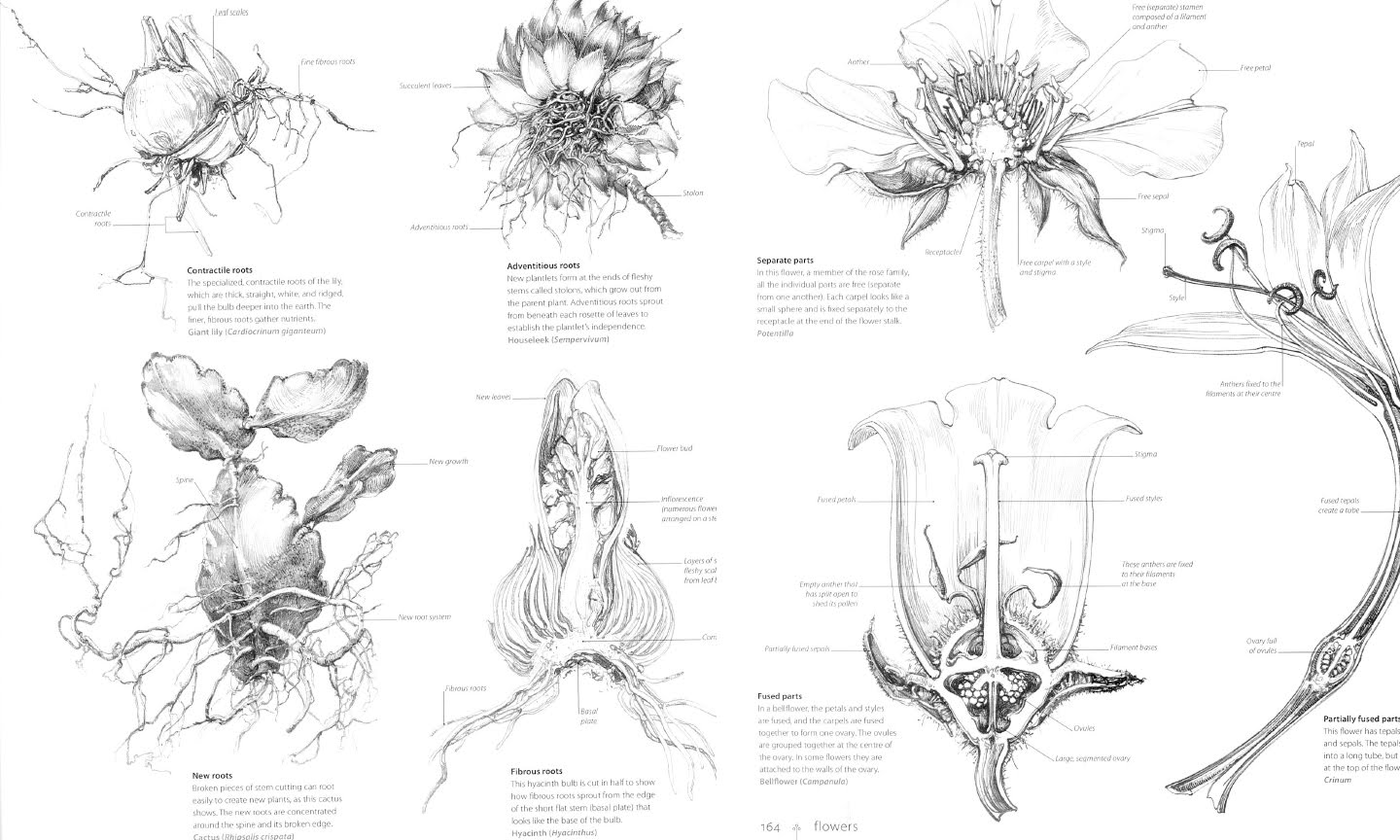 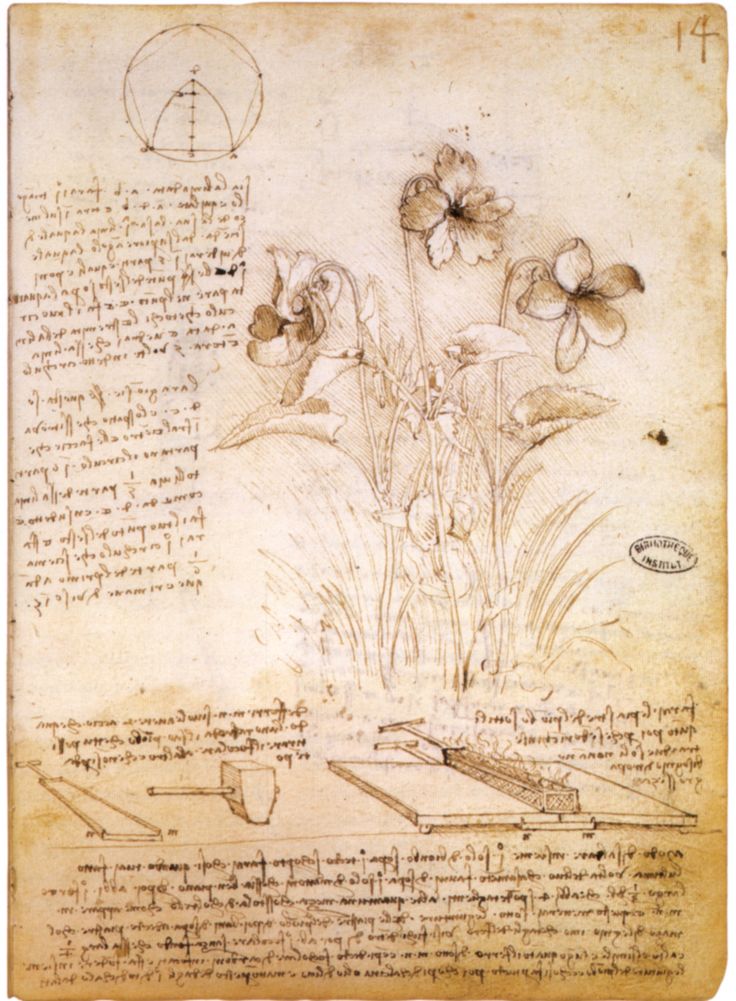 [Speaker Notes: Leonardo da Vinci botany study]
When You Sketch. . .
Design sketches communicate design ideas 
Use symbols to label materials and parts of your prototype
Label Views- Top, Front, Right Side
Share your sketch with your teacher and design team– refine sketch (if necessary)